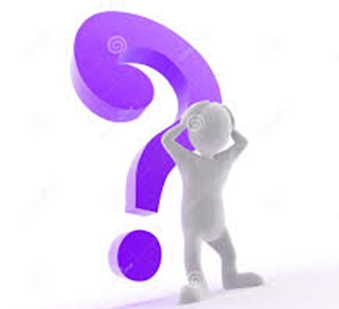 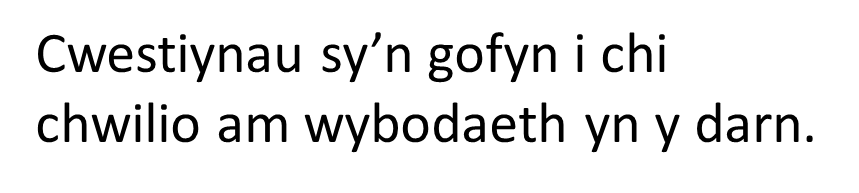 Gallan nhw ddefnyddio’r un geiriau  e.e. 
Pam bod twyllwyr yswiriant ceir yn dweud eu bod wedi cael anafiadau drwg?
neu newid y geiriau e.e.  
Pam bod twyllwyr yswiriant ceir yn dweud eu bod wedi brifo?
Lluniwch gwestiynau piws!
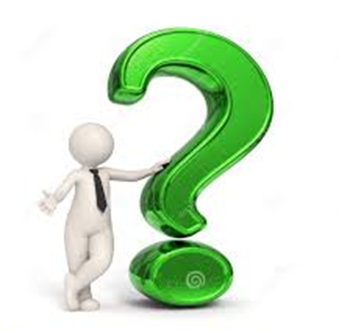 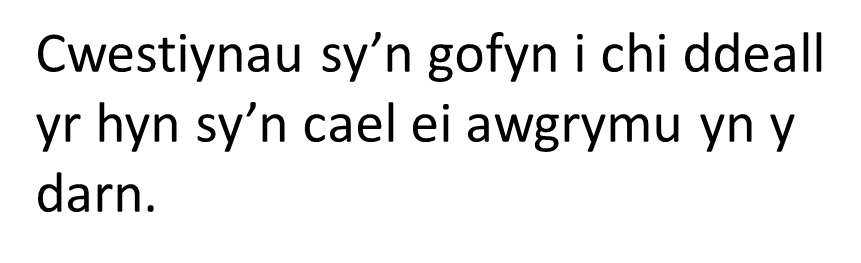 Gall ofyn am y cynnwys, am eiriau penodol neu am y darn cyfan.
Lluniwch gwestiynau gwyrdd!
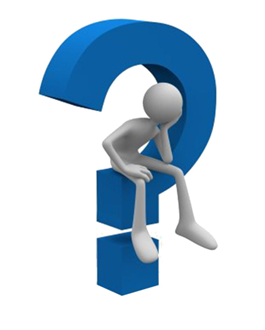 Cwestiynau y mae’n rhaid i chi gael gwybodaeth ychwanegol o’r tu allan i’r darn er mwyn gallu eu hateb.
Gall fod yn gwestiynau am gynnwys, am ystyr geiriau neu am y ffordd mae’r darn wedi’i ysgrifennu.
Lluniwch gwestiynau glas!